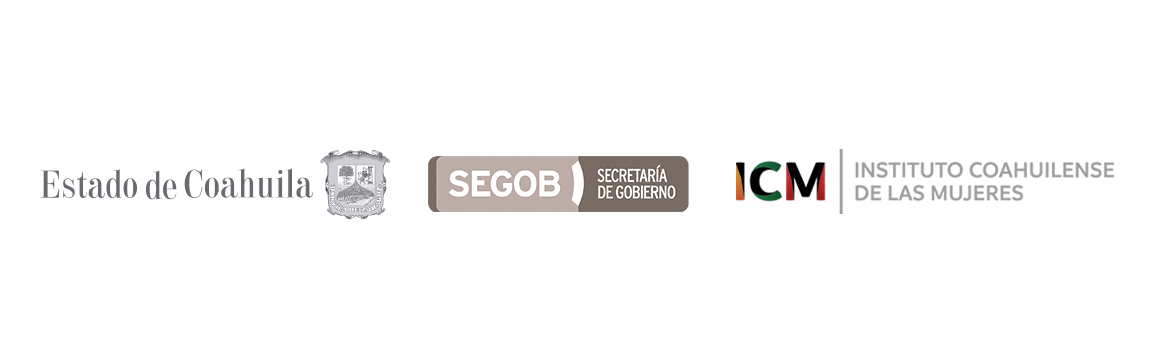 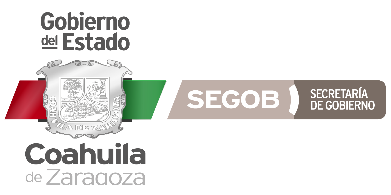 SECRETARÍA DE GOBIERNOESTRUCTURA ORGÁNICAINSTITUTO COAHUILENSE DE LAS MUJERES
Nota: a la fecha no se encuentran vacantes disponibles y puede consultar los perfiles de cada puesto en:
http://www.coahuilatransparente.gob.mx/articulos/perfildepuesto_dependencia.cfm?dep=ICM
Servidor Público encargado de generar la información: C.P. Adriana González Camarillo
Servidor Público encargada de actualizar la información: Lic. Susana Guadalupe Ortiz Galindo

Fecha de actualización: 04 de octubre de 2023
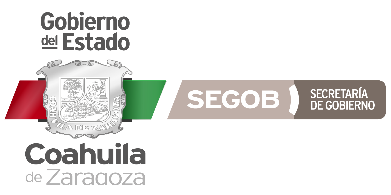 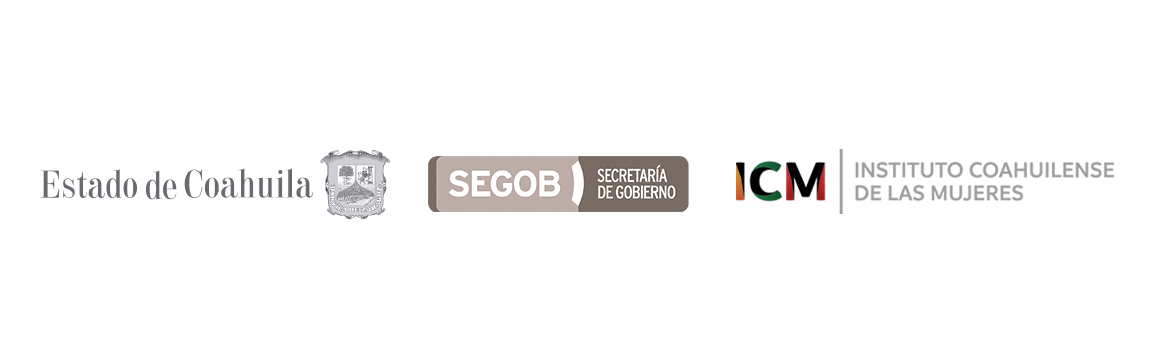 Lorena Torres Zamora
Jefa de Oficina 
Encargado(a) de Oficina “C”
Indra Vega de la Peña
Directora de Capacitación
Adriana González Camarillo
Subdirectora Administrativa
Martha Patricia García González
Asistente de Despacho
Secretaria “C”
PR03
MM01
MM04
PR03
Nota: a la fecha 04 de octubre de 2023 no se encuentran vacantes disponibles.
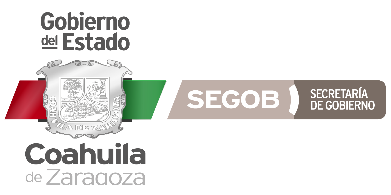 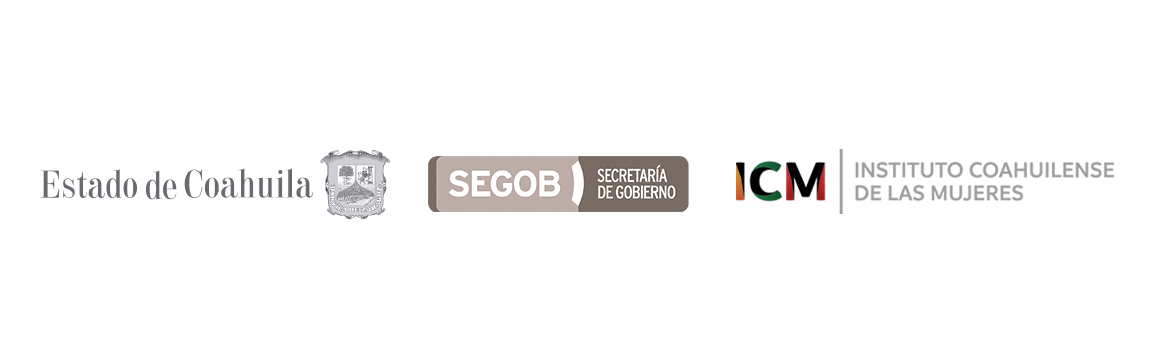 Nota: a la fecha 04 de octubre de 2023 no se encuentran vacantes disponibles.
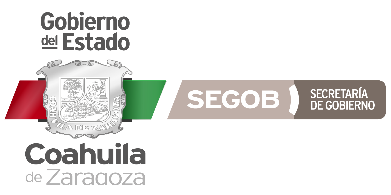 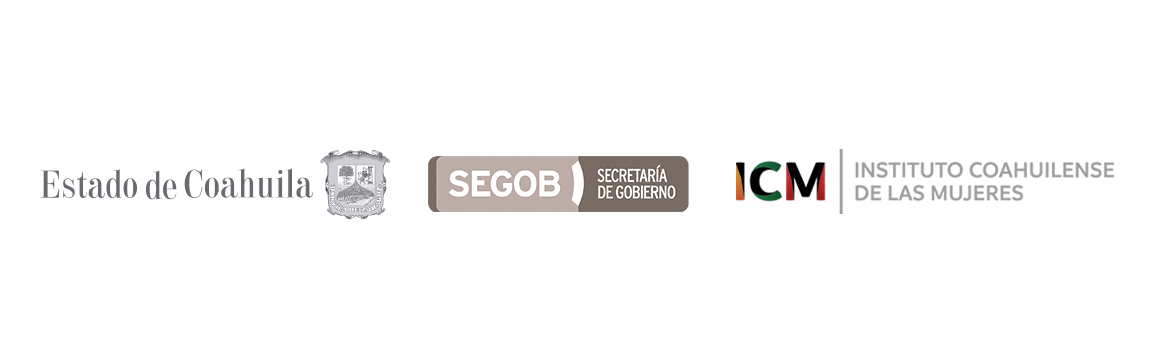 Nota: a la fecha 04 de octubre de 2023 no se encuentran vacantes disponibles.
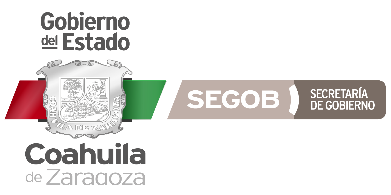 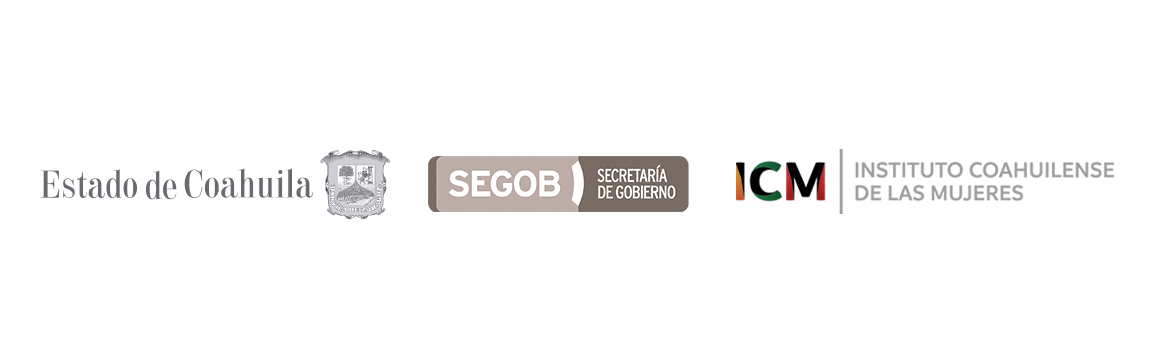 Nota: a la fecha 04 de octubre de 2023 no se encuentran vacantes disponibles.
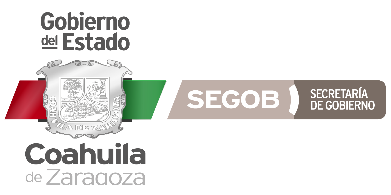 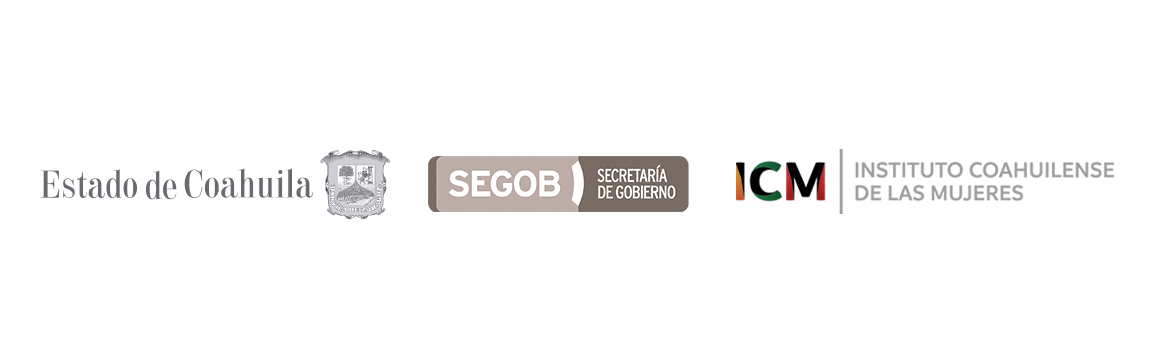 Julio Cesar Malacara Ramírez
Intendente 
Intendente “C”
Jesús Fernando Sosa Navarrete
Enlace Administrativo
Analista Contable y Financiero “A”
PR01
TE03
Nota: a la fecha 04 de octubre de 2023 no se encuentran vacantes disponibles.
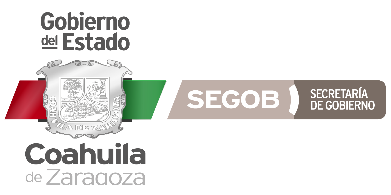 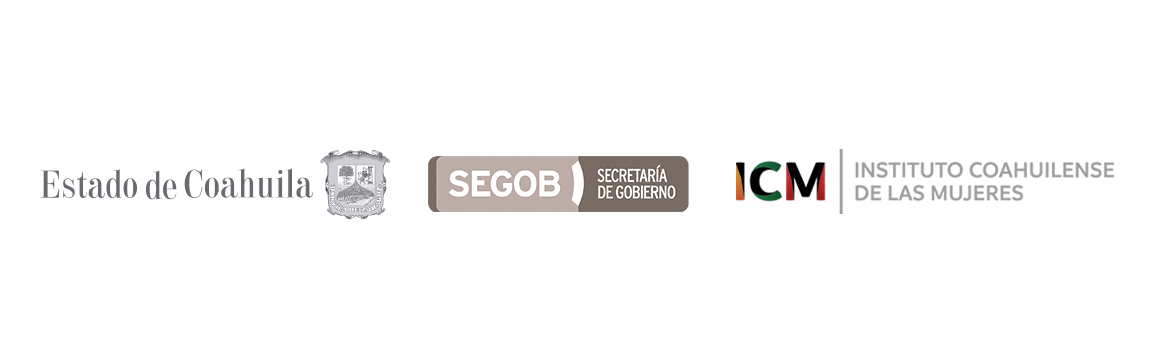 Nota: a la fecha 04 de octubre de 2023 no se encuentran vacantes disponibles.
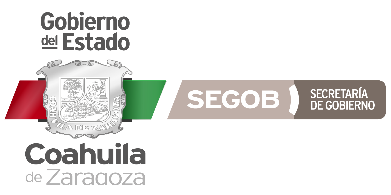 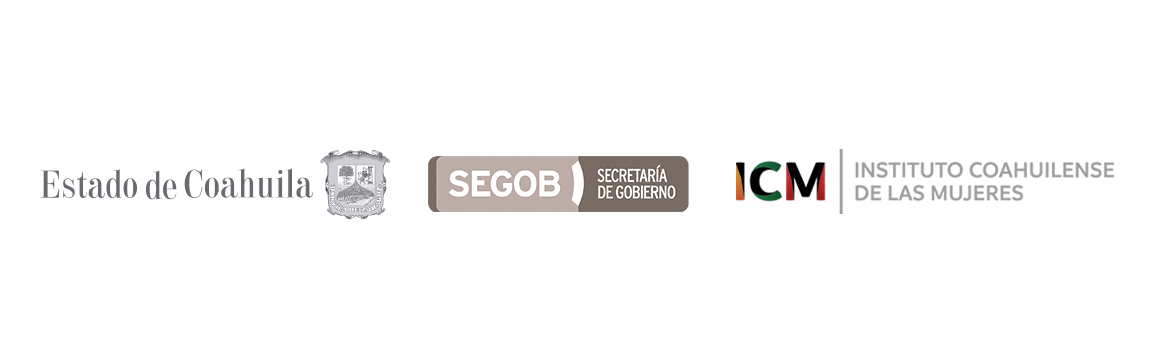 Nota: a la fecha 04 de octubre de 2023 no se encuentran vacantes disponibles.